Slave narratives
Slave Narratives
What is freedom?
Learning Targets
I can read and analyze informational and historical text.
I can juxtapose slave narratives and white American experiences
I can collaborate with classmates to analyze literature.
Today
We are going to be exploring the voices of slaves in America through historical documents and first person narratives from slaves
Today, viewing the PBS documentary Africans in America: Judgement Day
While you watch, complete the notes and connection guide
Slave narratives jigsaw
Learning Targets Reminder
I can read and analyze informational and historical text.
I can juxtapose slave narratives and white American experiences
I can collaborate with classmates to analyze literature.
Genre: Slave Narrative
A diverse and wide ranging genre, including oral & written histories as well as songs and spirituals
Most slave narratives came with a preface written by an established white author  
Why do you think these texts would need these?
What purpose do you think these narratives served?
Most slave narratives climax with the arrival in the north – what do you suppose happened after this?
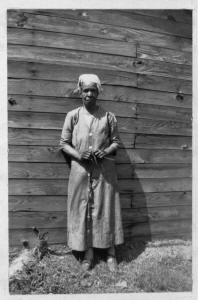 Style & Purpose
Author’s word choice, imagery, setting (the importance of place)
“I was broken in the body, soul, and spirit” – Douglass
Transformation
Or lack thereof…
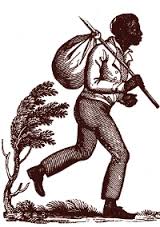 Frederick Douglass
Slave for 21 years before he escaped to freedom
His former owner, Mrs. Auld, taught him to read. He also educated himself by reading a textbook on public speaking (The Columbian Orator)
Illegal for slave owners to educate slaves
Lectured for the Massachusetts Anti-Slavery Society
Wrote Narrative of the Life of Frederick Douglass
Traveled to Britain to avoid being recaptured, friends raised money to buy his freedom when he returned
Founded anti-slavery newspaper, North Star. 
Advised Lincoln about slavery and black soldiers serving in the Union Army during the Civil War. 
Goal was to achieve civil rights for all African Americans.
Harriet Jacobs
Born into slavery. First owner was kind, but then was willed to a 5-year old child of Dr. James Norcom (Dr. Flint). Norcom began to sexually abuse her. 
She finally decided to run away 
She hid in a tiny space in her grandmother’s attic for seven years. 
Finally escaped to New York, where she worked as a nanny for a white family.
Became involved in the abolitionist movement; published “Incidents of a Slave Girl”
Always worried that she would be caught, a worry most runaway slaves had.
Sojourner Truth (1797-1883)
African American abolitionist and women’s rights advocate
Born into slavery, but escaped with her baby daughter in 1826
Had to go to court to win the freedom of her son (who had been sold into slavery in Alabama)
New York emancipated slaves in 1827
Her autobiography, The Narrative of Sojourner Truth: A Northern Slave was published in 1850 by famed abolitionist William Lloyd Garrison
Slave Narrative Jigsaw
We will be having a jigsaw in class Thursday, based on two essays.
Narrative of the Life of Frederick Douglass (614-624)
Incidents in the Life of a Slave Girl (675-684)
Read the story, then answer the reading questions. 
Also provide quotes/facts to support answers
Learning Targets Reminder
I can read and analyze informational and historical text.
I can juxtapose slave narratives and white American experiences
I can collaborate with classmates to analyze literature.
Reading Questions
Provide a summary of your reading, including the effects of slavery on the author.
Conclude which conflicts the author struggles with. Internal? Emotional? Explain…
Determine the effect of the authors writing style on the reader (are they convincing, making their argument).
Determine the price of freedom. Explain.
To what extent is it possible to set yourself free? Explain.
What impact would this reading have on the abolition or anti-abolition movements?
Slave Narrative Jigsaw
Step 1: You will have 5 minutes to summarize the reading and share your question responses with the person who read the same essay as you
Step 2: Mixed group discussion with whole table (10 min)
Step 3: Read “Ain’t I a Woman?” (626) by Sojourner Truth (5 min)
Step 4: Group assignment: write a letter to President Lincoln highlighting why slavery should be abolished in America. 
Use evidence from the three readings to support your argument
About one-two paragraphs
Why Slavery?
Arguments and limitations of pro- and anti-slavery movements
Learning Targets
I can read and analyze informational and historical text.
I can juxtapose slave narratives and white American experiences
I can collaborate with classmates to analyze literature.
Document Analysis
You will be reading a selection of arguments for and against slavery
Task today:
Make a chart of the arguments for and against slavery using evidence from the readings
Reflection: what are the arguments and limitations of the anti and pro-slavery movements? (paragraph response)
Who Freed the slaves?
Analyzing Abraham Lincoln’s legacy
Learning Targets
I can read and analyze informational and historical text.
I can juxtapose slave narratives and white American experiences
I can collaborate with classmates to analyze literature.
Who Freed the Slaves?
Critical text analysis: 
Excerpt from “Who Freed the Slaves?” by James McPherson (assessing Lincoln’s role at the Great Emancipator) (706-714)
Excerpt from “Who Freed the Slaves? Emancipation and Its Meaning” by Ira Berlin (response to McPherson’s essay) (715-724)
Two people at your table group will read each essay.
Take notes on the arguments, focusing on Lincoln’s role as the savior of slaves/the Great Emancipator (for homework packet)
As a group: to what extent is Abraham Lincoln the Great Emancipator? (write one paragraph per group)
Slavery and Reconstruction timeline
Learning Targets Reminder
I can read and analyze informational and historical text.
I can juxtapose slave narratives and white American experiences
I can collaborate with classmates to analyze literature.
Task
You and your table group are going to create a timeline of the emergence of slavery in America to the failures of Reconstruction (1619-1900)
Events to include: 
First slaves
Slavery laws (2-3 laws)
Slave rebellions (include at least two major rebellions)
Harriet Tubman and the Underground Railroad
Dred Scott
Lincoln and his role
End of Civil War and its impact on slavery
Black Codes
Reconstruction laws and acts (at least three)
Jim Crow Laws
“Separate but equal”
For each date/event/law:
Describe it
What impact did this have on slavery and/or freedoms for African Americans
Jim Crow Laws
Essential Question
Define segregation.
Evaluate the impact of Jim Crow Laws on African Americans. On America as a whole.
Learning Targets
I can collaborate as a group to study Jim Crow
I can conclude the impact of Jim Crow laws on America
Jim Crow Laws
What new information did you learn? What shocked you?
What were some of the laws? What were African Americans allowed to do? What rights did they have? Give specifics.
How would these laws impact African Americans? America as a whole?
Ida B. Wells (July 16, 1862 – March 25, 1931)
African-American investigative journalist, educator, and an early leader in the Civil Rights Movement. 
Was one of the founders of the National Association for the Advancement of Colored People (NAACP).
Born into slavery in Mississippi; freed by Emancipation Proclamation
After her parents and a sibling died from yellow fever, she moved with some of her siblings to Memphis, Tennessee 	
Worked as a teacher, then co-owned the newspaper, the Memphis Free Speech and Headlight
Started investigating and writing about lynching in the US
Today you will read about what she discovered
Lynch Law in America ~ IDA B. WELLS-BARNETT 1900
Read the article, then create one discussion question to share with your table groups.
Find one quote from the reading to share with the class. Why did you pick that quote?
Remember we are focusing on the impact Jim Crow laws had on African Americans and American society as a whole.
Jim Crow Photojournal
Learning Targets Reminder
I can collaborate as a group to study Jim Crow
I can conclude the impact of Jim Crow laws on America
Jim Crow Photo Journal
You and partner are going to create a photo journal for Jim Crow America
Should  have between 8-10 photographs with a short description for each
What is happening in the photo?
When was the photo taken? Where was the photo taken?
Submit to turnitin.com by 10pm tonight

Thesis: to what extent did Jim Crow Laws impact America?